BIOLOGIA (FRENTE 1)
PROF. DAVI
ddavipereira83@gmail.com
METABOLISMO E MUTAÇÕES
HEXA 1
Aula 3: pág. 283
LIVRO 1
Capítulo 2: pág. 24
*Material genético e mutações
1. Expressão gênica
Gene
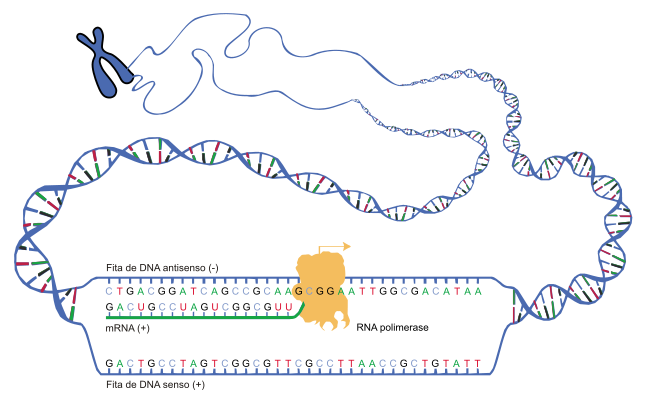 Transcrição
núcleo de células eucariontes; citoplasma de células procariontes.
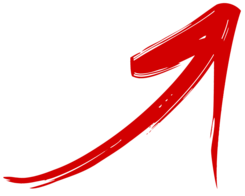 Aminoácido
RNAt
GACUGCCUAGUCGGCGUUCGCCUUAACACCGCUGUAUU.
RNAm
Ribossomo
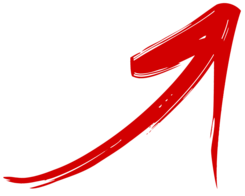 Estrutural
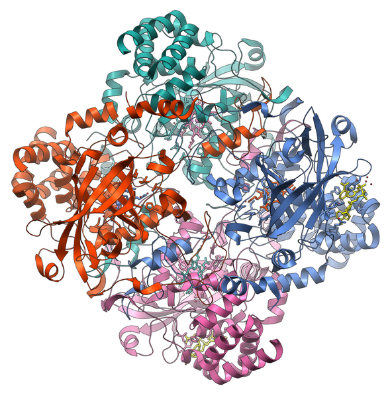 Tradução 
citoplasma de células eucariontes e procariontes.
Defesa
Proteína
Transporte
Hormonal
Enzima
*Material genético e mutações
2. Mutações
Alterações do DNA.
A. Espontâneas
B. Induzidas
Erros na replicação do DNA.
Provocadas por agentes físicos (radiação X, UV, gama), químicos (benzeno, gás mostarda, radicais livres) e biológicos (vírus, bactérias).
Mutação indiferente
Sem alteração de fenótipo
Proteína inalterada
Surgimento de novas características (novos alelos)
Gene alterado
RNAm alterado
Proteína alterada
Genótipo diferente
Fenótipo diferente
Interferência direta em processos metabólicos.
Proteínas não funcionais ou com função alterada.
Vantagens ou desvantagens (maioria).
Variabilidade gênica
-Falhas metabólicas
-Novas características
*Material genético e mutações > Mutações
C. Mutações em células:
I. Somáticas: Tecidos específicos
II. Germinativas: Gametas
Transmitido à prole.
Não transmitido à prole.
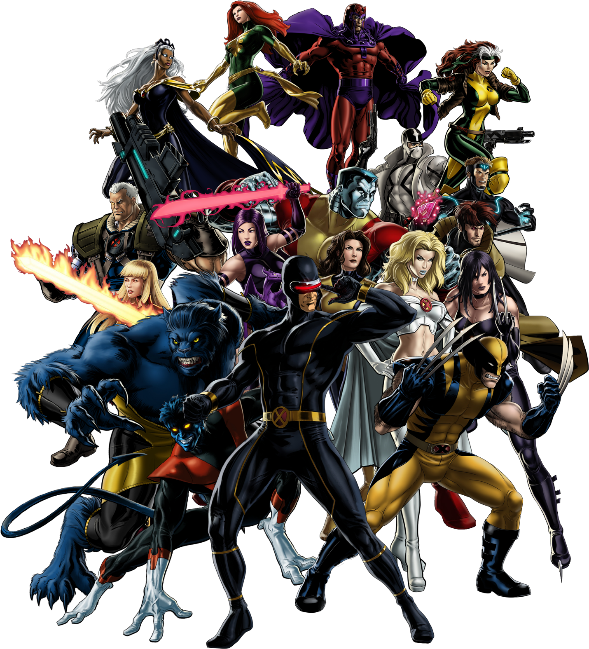 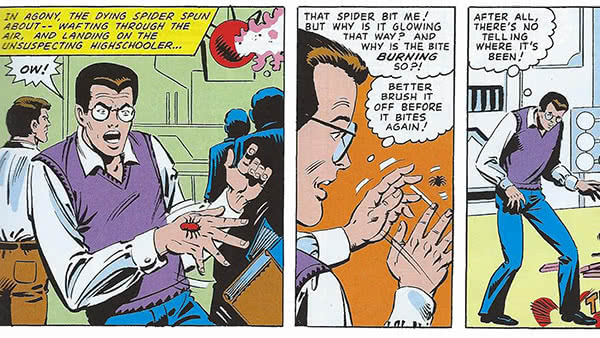 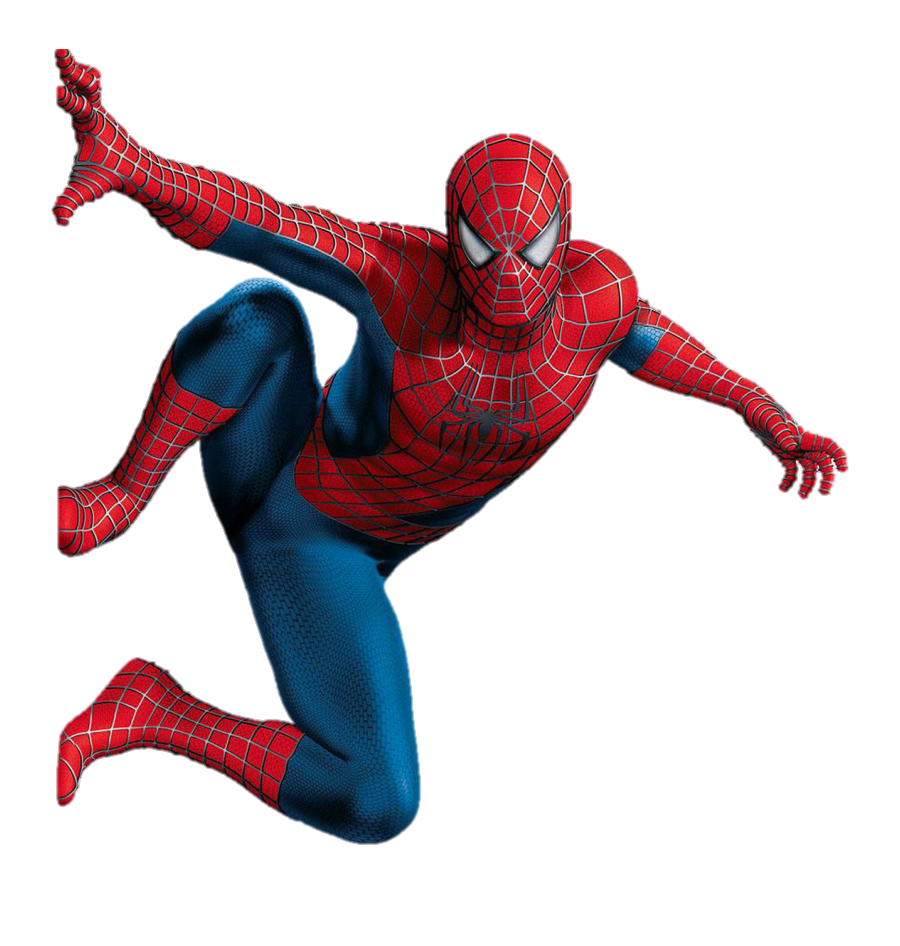 *As mutações ocorrem ao acaso, podendo alguns loci influenciarem mais ou menos no fenótipo, porém nunca são provocadas por vontade do próprio organismo.*